Hemiplegie spastica – AVC ischemic sechelar
Lucrare practică 6
Date demografice
Barbat
58 ani
Mediu urban
Antecedente personale
Antecedente heredocolaterale- o sora AVC
Antecedente personale patologice
Colecistectomie,dislipidemie mixta neglijata dietetic si terapeutic
CIC, FIA cronica cu ritm mediu din 2005 
HTA PRIMARA GRAD 3
AVC cardioembolic recent -20 dec 2019.
CVM –bune, salariat
ISTORIC
Pacient cu APP: dislipidemie si FiA cronica neglijate terapeutic 

Debut 27 decembrie 2019 cu deficit motor plegic hemicorp stang brusc instalat

A fost internat prin urgenta in Clinica a Spitalulul Județean Craiova, adus de SMURD,fiind internat timp de 3 saptamani, timp in care a primit tratament de specialitate.

Pacientul a primit tratament anitartmic, hipolipemiant si anticoagulare orala cu evolutie buna pe parcursul internarii cu reducerea partiala a deficitului motor, motiv pentru care este externata si programata la recuperare.

Se internează Clinica de Recuperare la 6 saptamani de la debutul AVC.

Diagnostic de sindrom: Sindrom disfunctional hemicorp stang
Examen obiectiv
Curbe fiziologice : puls, diureza, temperatura, TI in limite normale, obezitate, Greutate 82 Kg, inaltime 168 cm, IMC 29,05
Stare generala medie, tegumente palide, mucoase umede.Tes. conj adipos in exces
CRS permeabile, MV prezent, egal transmis
TA 160/ 95 mmHg, AV 70 b/min, zgomote cardiace inegale, inechipotente, deficit de puls
Abdomen suplu, elastic, mobil cu respiratia, TI prezent
Fara control voluntar sfincterian
Examen local
Asimetrie faciala centrala stanga
Postura 
MS flexie pumn pe antebrat si antebrat pe brat
Mi picior equin
Miscari Active Segementare diminuate pe stanga
Probe de pareza prezente pe stanga
Rx Babinski prezent pe stg, 
Rx Hoffman si palmo-mentonier prezente pe stg
RCA abolite
Spasticitate grad 2 scala Ashworth
Scor Barthel 30/100, scor ADL 2/10
Hipoestezie hemicorp stang
Sfinctere incontinente
Psihic depresiv
Constienta, cooperanta
Diagnostic de etapa
Sindrom de neuron motor central cu deficit hemicorp stang
FiA cronica cu ritm mediu
HTA primara
Paraclinic
HLG, GOT, GPT, Creatinina, uree cu valori normale
VSH= 30 mm/h si Fbr = 493,75 mg/dl
Colesterol = 264 mg/dl
Lipidograma LDH = 247 mg/dl, Tg= 149 mg/dl
INR = 2, 64
Glicemia= 112 mg/dl, 
Urocultura negativa
Explorare functionala
ECG: frecvanta 70 b/min, absenta undei P, unde T negative in teritoriul inferior, Aspect de unda R crestata: FiA cu AV medie, BRD
Eco Doppler: viteze in flux in limite normale la nivelul ambelor axe carotidene si subclaviovertebrale.
Ex F.O: macula cu reflex foveolar diminuat, emergenta vaselor mari discret impinsa nazal.
Explorare imagistica
Radiografie cord-pulmon: hemidiafragme ascensionate, cord moderat marit, artere pulmonare cu calibru crescut.
Eco cord: VS nedilatat si nehipertrofiat. Fereastra dificila, nu se pot aprecia tulb de cinetica corect. Functia VS per ansamblu conservata. AS dilatat, Sept interatrial bombeaza catre AD- presiuni de umplere cresute. Fara valvulopatii.
Ex CT in 27 si 29 dec 2019: examinare cerebro-ventriculara evidentiaza hipodensitate F-T-P drept cu caracter ischemic acut in terit. de vascularizatie superficial ACM dreapta.
Diagnostic pozitiv
Hemipareza stanga spastica
AVC ischemic cardio-embolic sechelar in teritoriul ACM dr
CIC
Fibrilatie atrila cu ritm mediu
BRD
HTA gr 3 clasa de risc major
Dislipidemie
Diagnostic pozitiv- sustinere
Date clinice
	Deficit motor paretic hemicorp stang de cauza centrala-semne piramidale
	deficit de puls si AV
	greutate cu IMC modificat

Date paraclinice
	Cresterea valorii colesterolului si LDL

Date imagistice
	Aspect CT de leziune ischemica cerebrala in 	teritoriul ACM stangi
	eco Doppler- exclude etiologia placii de aterom
Diagnostic pozitiv – susținere
CIC- pe baza EKG
BRD pe baza EKG
HTA- valori TA
Dislipidemie- Colesterol, lipidograma
Diagnostic diferential
AVC hemoragic- nu are sustinere CT craniu
Traumatism craniocerebral- nu exista isotric
Formatiuni tumorale beninige-meningiom, sau maligne primare sau secundare- nu este confirmat CT
Cavernoame, AVC ischemic in alte teritorii, nu este confirmat CT, istoric
AVC ischemic tranzitor- nu exista istoric
Tratament igieno-dietetic
Regim 
hipolipidic, 
normocaloric, 
hiposodat
Mentinerea greutatii
Tratament medicamentos
Betablocant - Metoprolol 100 mg 1/2-0-1/2 
 Nitrati: Maycor 20 mg 1 -0-1
 Hipolipemiant: Sortis 40 mg 0-0-1
 Protector gastric: Omeprazol 40 mg 0-0-1
Antihipertensiv: Aprovel 150 mg/zi
 anticoagulant oral: Sintrom 4 mg in functie de valorile INR
 Sermion 30 mg 1-0-0.
Cerebrolysin 10 ml in pev cu ser fiziologic, 250 ml
Injectare toxina botulinica MS cu control ecografic si control INR, suprimare antiagregant 2 zile
Tratament de recuperare
Obiective:

Refacerea schemelor corporale
Posturare corectivă
Reeducarea controlului trunchiului si centurilor
Reeducarea transferurilor
Mentinerea mobilității articulare
Menținerea și refacerea memoriei kinestezice
Reeducare propriocepție
Reeducare poziție șezut, echilibru,ortostatism, mers, prehensiune
Refacerea forței și rezistenței musculare la musculatura paralizată: extensori-MS, flexori MI
Reeducare coordonare, abilitate
Mijloace recuperare
Electroterapie
 Masoterapie 
 Kinetoterapie
 Hidrokinetoterapie
Terapie ocupationala
 Consiliere psihologica
ELECTROTERAPIE
PROGRAM DE RECUPERARE
Neurotrofic 
Galvanizare longitudinala
   Descendent  
   Lombo-plantar MI paralizat
Despasticizant
Ultrasunet reflex
Jonctiunea n-musc
Plantar/palmar
Curenti interferentiali
Frecv 10-40Hz
Cvadriceps/tibial ant 
Magnetodiaflux 
regim continuu 
bobine localizatoare 
   axilar –gambier
Posturare corectiva !
ROL 
Neurotrofic 
Stimulare neuro-musculara 
Despasticizant
ELECTROTERAPIE
PROGRAM DE RECUPERARE
Stimulare neuromusculara
Curenti dreptunghiulari
Ritm sincopat 
Stimulare ruseasca -contractie 	tetanigena
Curenti interferentiali
	frecv 0-10 Hz
M. TIBIAL ANTERIOR/EXTENSORI MÂNĂ
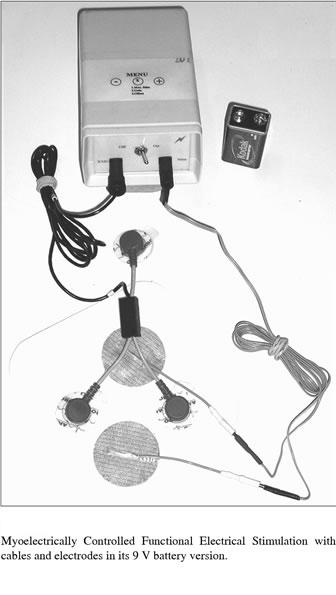 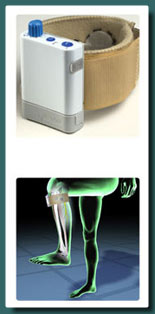 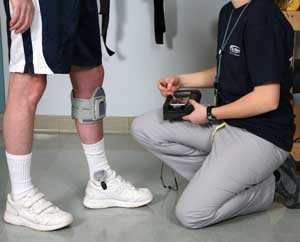 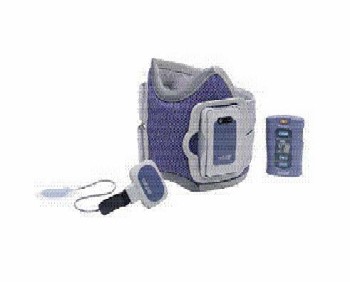 MASOTERAPIE
PROGRAM DE RECUPERARE
Rol 
Trofic- muschii flexori
Combaterea spasticitatii- extensori
Echilibrare neurovegetativa
Reflex 
Stimularea circulatiei locale
Executie blanda
Manevra nedureroasa
Insotit de mobilizari pasive, stretching, rotatie pivot central
KINETOTERAPIE
OBIECTIVE
Posturarea pacientului, pozitionare pat in 	camera
Posturare corectiva-ortezare
Posturare inhibitorie Bobath
Promovarea miscarii active
Mentinerea mobilitatii articulare
Reeducarea proprioceptiva
Reeducarea transferurilor
Refacerea stabilitatii bazinului
Refacerea pozitiei sezut
Refacerea ortostatismului
Reeducarea mersului
Reeducarea balansului
TEHNICI KINETICE DE COMBATERE A SPASTICITĂȚII Membru superior

Stretching pe musculatura spastică
5-6 secunde, pauză de 20-30 secunde, repetat de 5-6 ori în 2-3 ședințe zilnice
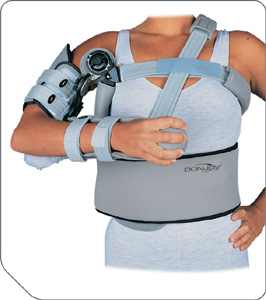 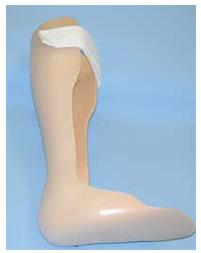 ORTEZARE
TEHNICI KINETICE
Tehnici de biofeedback
Metode kinetice
Diagonalele Kabat cu mișcare activă și/sau rezistivă
Metoda Bobath
Metoda Brunnstrom 
Metoda Rood
Metoda Frenkel-pt coordonare
Tehinici de facilitare neuroproprioceptivă speciale și specifice 
 
	IL-inversare lentă
	ILO- inversare lentă cu opunere-legea inducției succesive Sherrington, 
	CR-contracții repetate; 
	MARO-mișcare activă de relaxare opunere; 
	RR-rotații ritmice; 
	IR-inițiere ritmică
Metode kinetice

Prize
Comanda-comunicarea
Elemente facilitatorii
!!Mișcare trucată
Legile lui Kötke
METODA KABAT
METODA KABAT

Priza
Comandă
Rezistență
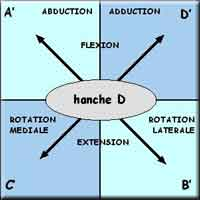 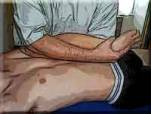 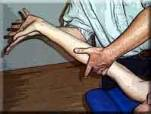 METODA KABAT
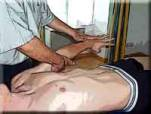 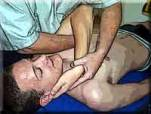 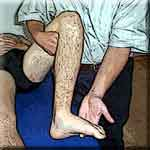 METODA KABAT
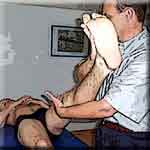 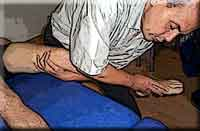 REEDUCAREA MISCARII ACTIVE SI MEMORIEI KINESTEZICE


Exercitii pasive, pasivo-active, active rezistive 
Vizualizarea miscării
Perceptia si constientizarea miscării initial la 	nivelul hemicorpului sănătos apoi la cel paretic
REEDUCAREA TRANSFERURILOR SI REFACEREA STABILITATII BAZINULUI
Stabilizare bazin
Constientizarea posturii
DD cu sprijin pe trunchiul superior, palme, plante
Balans 
Tonifiere stabilizatori sold-tehnici facilitare
Realizarea incrucisarii liniei mediane a corpului
Realizarea transferului DL
Realizarea tranferului in sezut
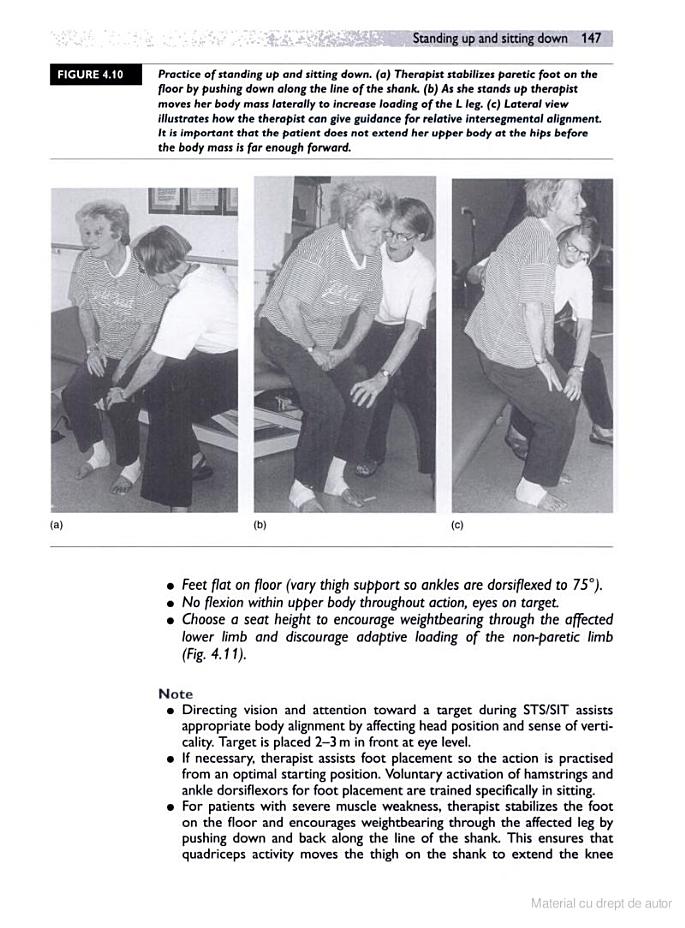 TRANSFER 
 ORTOSTATISM
Sprijin bipodal
Baza larga de 	sprijin
Flexia trunchiului
Controlul 	centrului de 	greutate
Incarcare MI 	afectat
TRANSFER 
 ORTOSTATISM

Control centru greutate
Flexie trunchi
Extensie trunchi
Baza larga de sustinere
Reducerea bazei
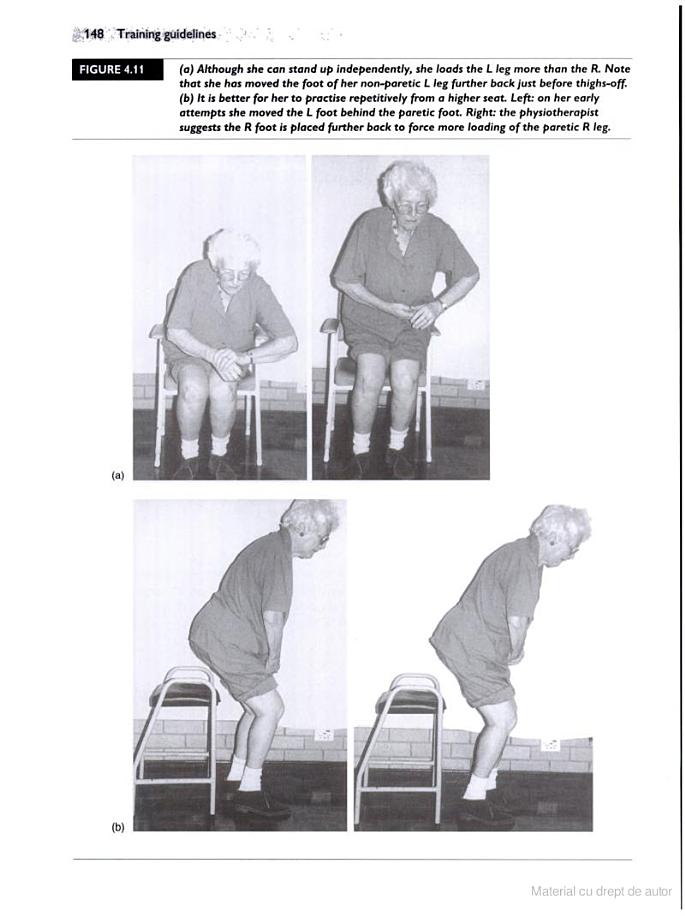 REEDUCARE MERS
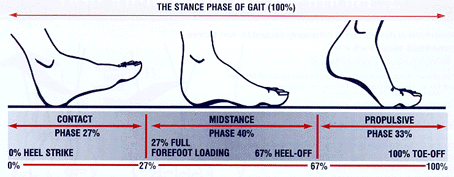 Condiții
Ortostatism 15 min
Posibilitatea de a executa pas 	în 3 direcții
Stabilitate a bazinului
Spasticitate moderată
Funcție motorie voluntară: 	sold, genunchi, gleznă
TEHNICA
Mers între bare paralele 
!Bazin treflă - hidrokineotrerapie
Mers cu baston cu 4 puncte de sprijin
Mers cu baston simplu
Mers fără baston, zig-zag
Scări: urcă picior sănătos, coboară picior bolnav
ORTEZARE
ELECTROSTIMULARE
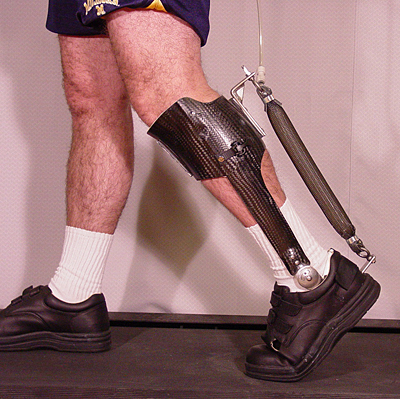 Cicloergometru
Banda rulantă
Mingea
Mers pe semne prestabilite
Aparate ajutatoare-baston, cadru
Adaptare la vechile activităti-sofat
TERAPIE OCUPATIONALĂ

Realizarea de transferuri
Reeducare mers
ADL
I-ADL
Readaptarea cu noul deficit la 	vechile activităti-acolo unde e 	posibil-sofat
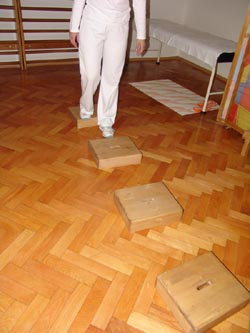 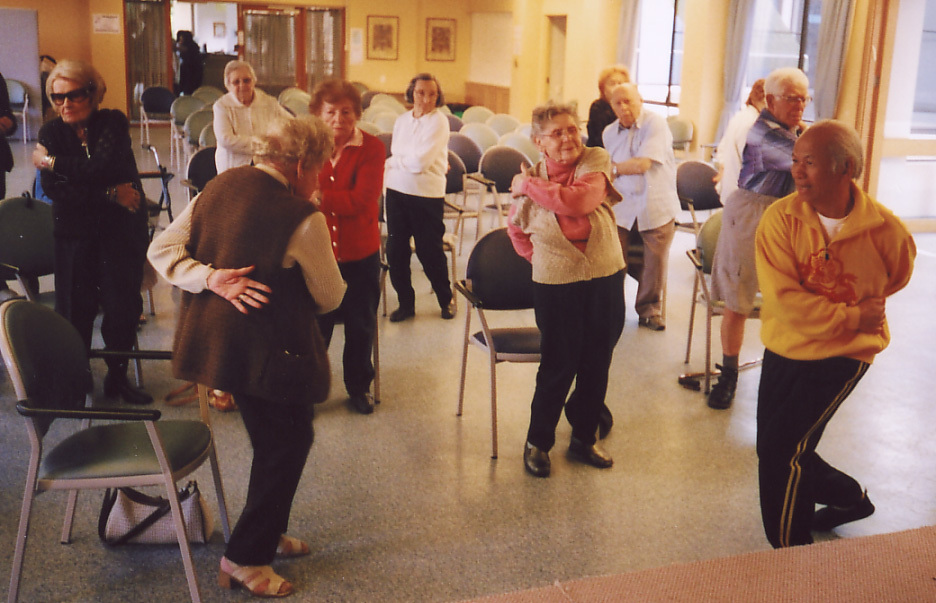 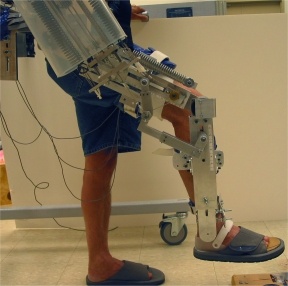 Evolutie si prognostic
Evolutie: Lent favorabila

Prognosticul vital este bun tinand cont de complianta pacientului la tratamentul medicamentos si de recuperare precum si de rezerva functionala organica buna
Prognosticul functional este bun datorita programului intensiv de recuperare bine suportat de pacient datorita compliantei crescute, rezervei organice bune si existentei suportului 
Prognosticul ad laborem ( de munca): pensionare
Complicatii ale bolii AVC
Sindromul umar-mana (Steinbroker)-sindrom dureros regional complex
Instalarea pozitiilor vicioase prin contractura/retractura musculara: add coapsei, ischiogambieri, tricepsul sural 
Redoarea articulara umar, cot, radiocarpian, glezna
Durerea de tip central talamica
Tulburari de focar (epilepsie secundara, Jacksonisme motorii pe cicatrice)
Depresia: Sindrom de inutilitate al hemiplegicului
Spasticitate cu tripla felxie a MS, picior equin
Complicatii ale tratamentului
Transformare hemoragica control INR
Reactii hemoragice: hematoame, HDS control INR
Citoliza hepatic- statine
Tuse la administrarea IEC
Recomandari
Evita expunerea la frig, umezeala, situatii conflictuale, emotii
Regim alimentar hiposodat, hipolipidic, normocaloric
Controlul greutatii
Se contraindica tratamentul injectabil intramuscular
Control lunar INR cu valori intre 2-4
Continua kinetoterapia la domiciliu conform programului invatat
Monitorizarea puls, TA, Colesterol, glicemie
Control cardiologic, boli nutritie
Revine la recuperare la 3 luni pentru injectare toxina botulinica MS si tratament de recuperare, control INR, suprimare anticoagulant si înlocuire antiagregant 2 zile înainte de injectare
Tratament conform shemei prezentate cu inlocuirea cerebrolysin – nu are voie sa faca tratament inj intramuscular- cu Actovegin 3 cp/zi 15 zile/luna
Cura balneara
Dupa un an de la debutul AVC cu conditia mentinerii echilibrului cardio-vascular si stabilitate neurologica
Baile Felix-Sanatoriul de recuperare neuromotorie
Covasna
Borsec
Buzias
Partcularitatea cazului
Pacient cu hemipareza stanga prin AVC ischemic cu multipli factori de risc asociati, cunoscuti si netratati anterior debutului AVC